大数据存储与应用大规模机器学习
Hinge Loss
陈一帅
修改自David Sontag、Victor Kitov、David Rosenberg、Alexander Smola课程PPT
松弛
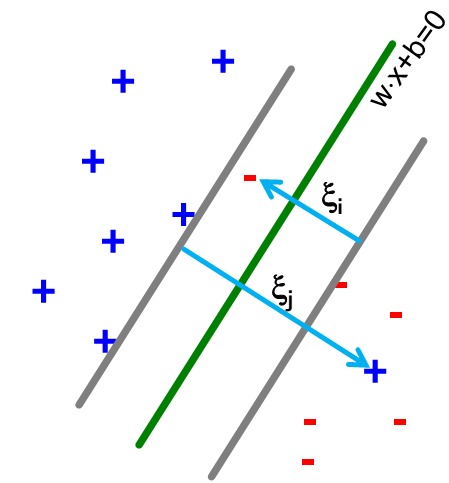 允许到边界里面来
加一个 Loss：到边界的距离


优化问题转化为
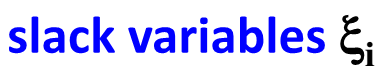 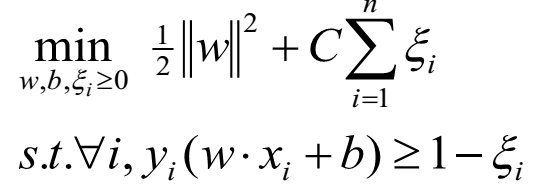 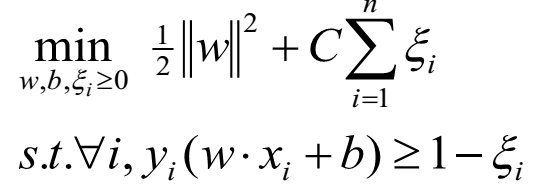 两个优化目标的相对重要性
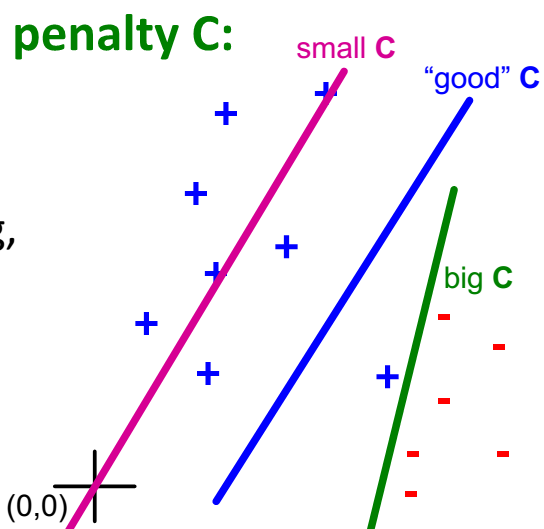 C大：Care，惩罚大

C = 0: 无所谓

也叫
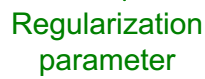 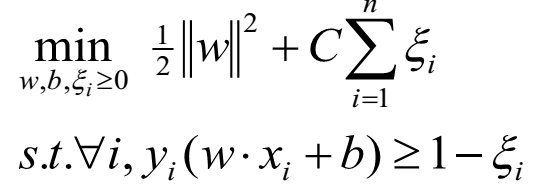 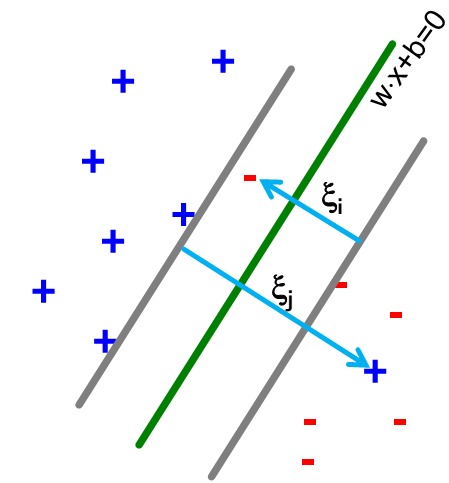 离边界的距离
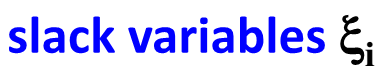 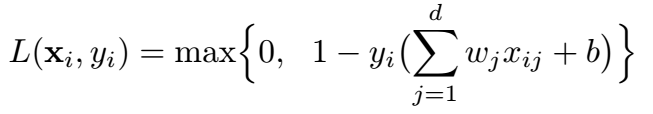 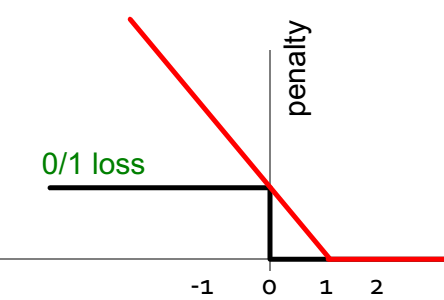 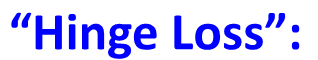 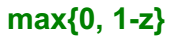 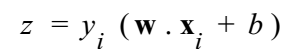 L 的梯度是？
Z
距离函数的导数
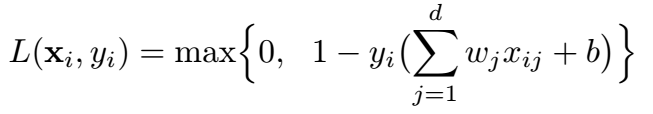 如果y = 1


如果y = -1


总结
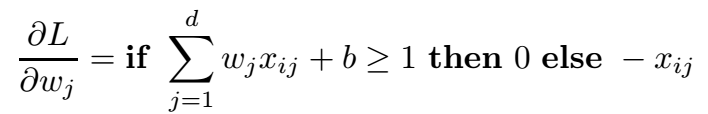 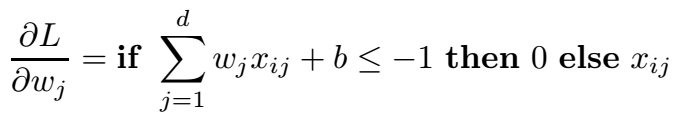 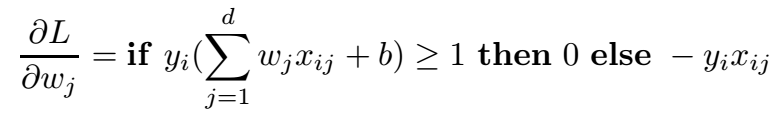 这个式子和感知机的旋转式子有什么相似之处？和ReLU呢？
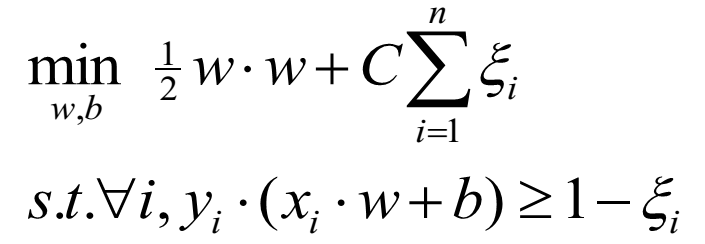 最终的优化方程
最小化


Convex函数
Gradient Descent （梯度下降）
递归
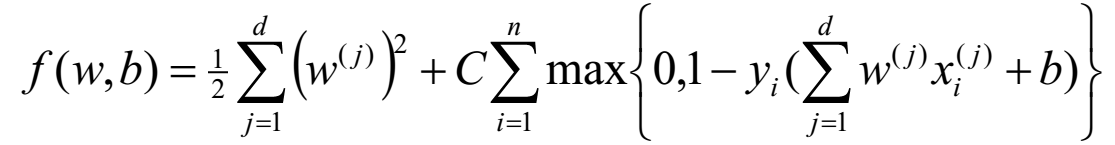 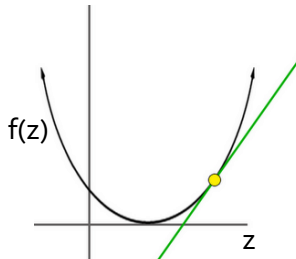 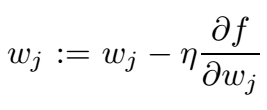 小结：梯度下降法
目标：求w，最小化


梯度下降，调整w


梯度
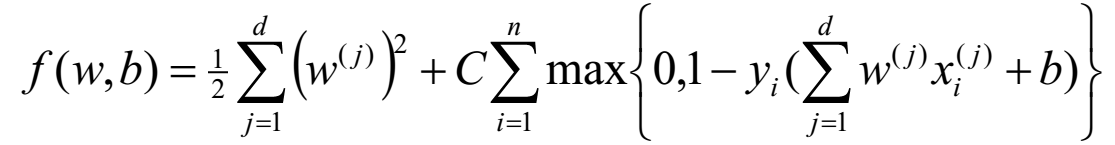 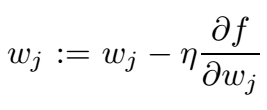 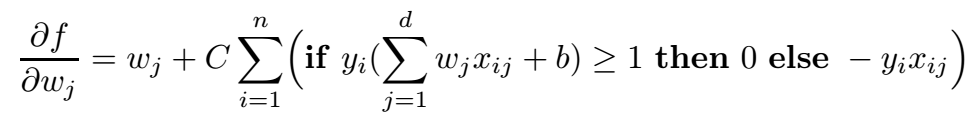 SVM
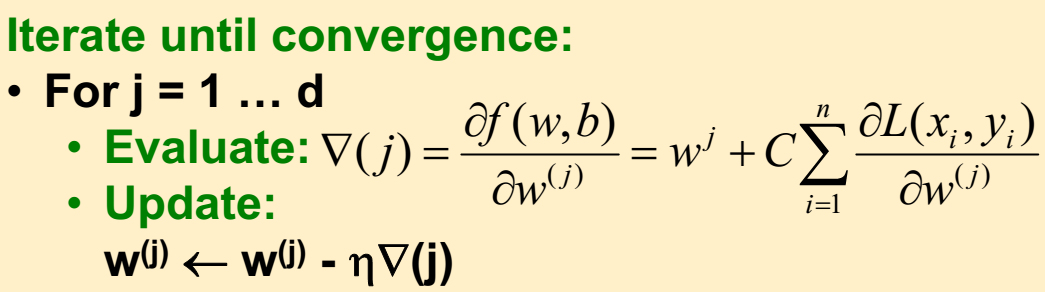 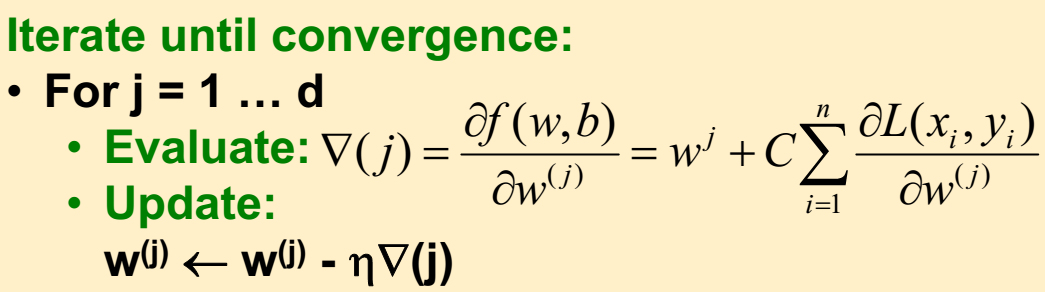 例
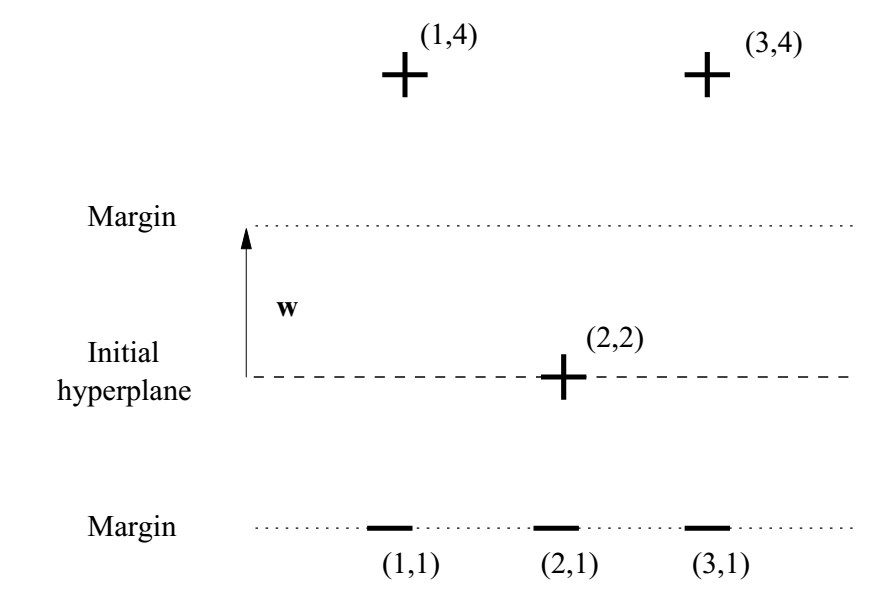 C= 0.1，
b作为一个W，参与优化，b对应的样本值为1
初始 W = [0,1], b = -2

     训练集
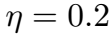 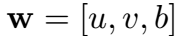 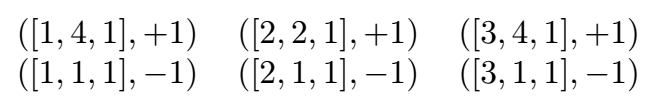 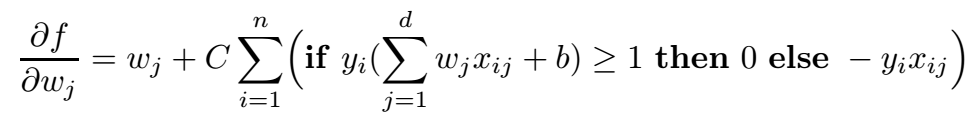 获得惩罚函数导数表
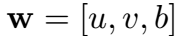 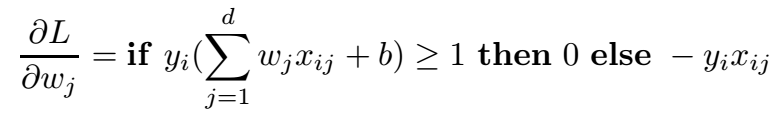 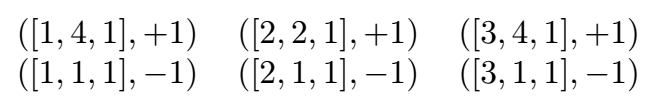 代入训练集
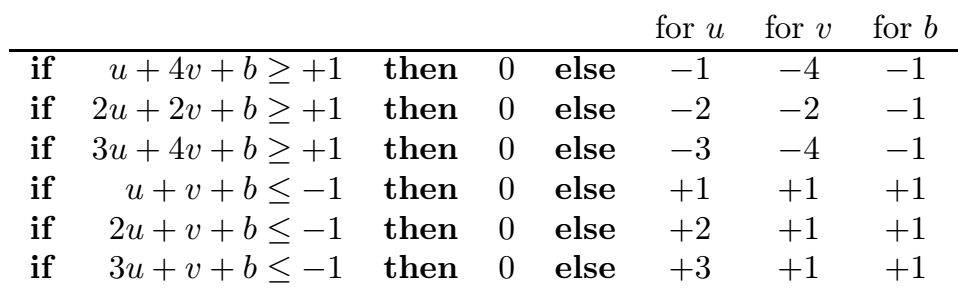 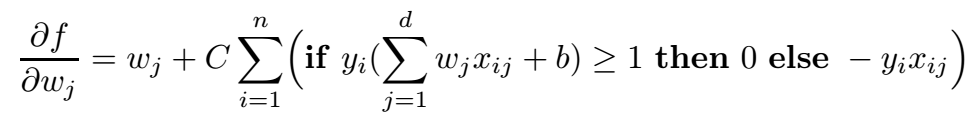 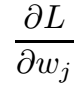 计算梯度
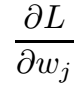 代入初始w=[u,v,b] = [0,1,-2]，过一遍表，得到

第二行不满足
获得梯度
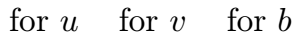 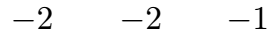 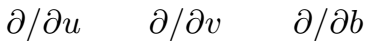 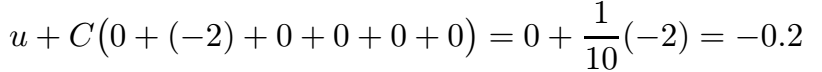 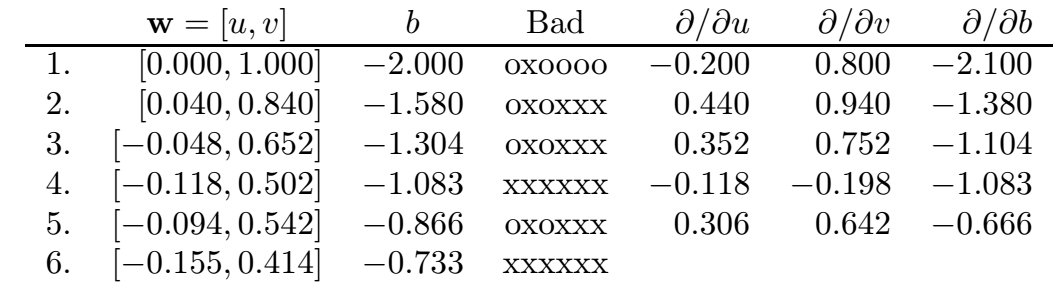 更新w
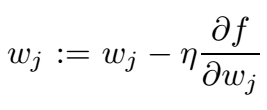 重复
扫描惩罚函数导数表，
计算梯度
调整权重
MapReduce
Map管不同的惩罚函数行
Reduce加起来，获得梯度
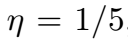 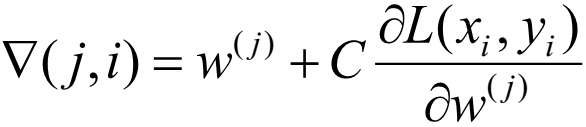 问题
调整一次W，对所有样本都过一遍
Stochastic Gradient Descent
翻过来:对每个样本（共n个），把各维更新一遍
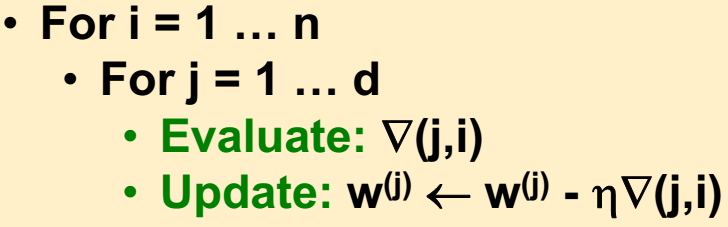 性能评估
Leon Bottou
文本分类
Reuters RCV1文档
Train set： n = 781,000 （文档）
Test set: 23,000
d = 50,000 features （单词）
移走禁用词 stop-words
移走低频词
结果
速度大大提高
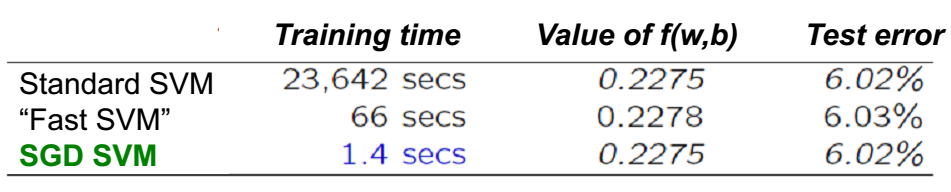 准确度
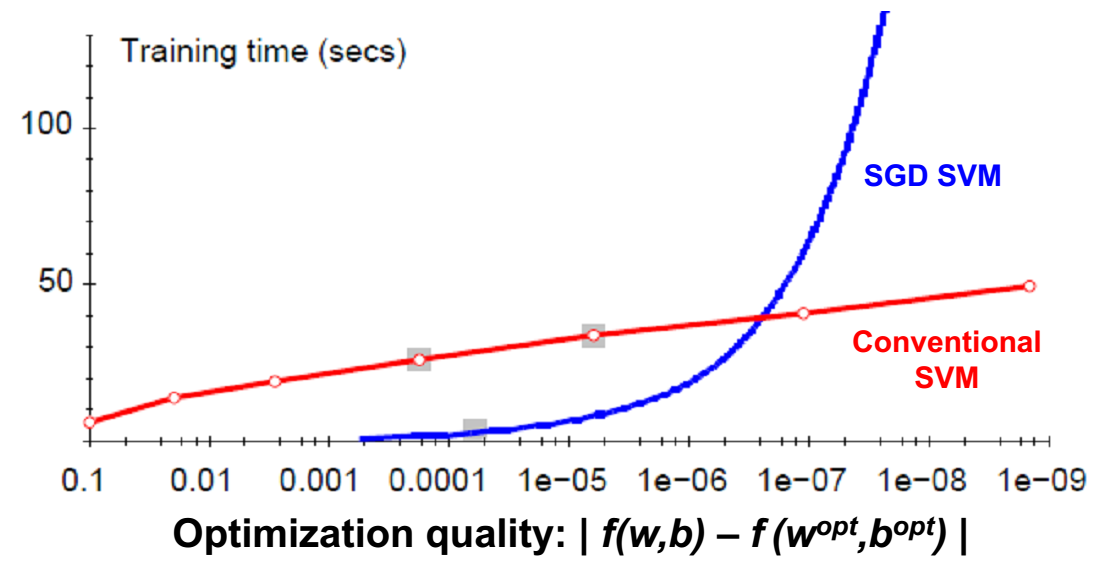 合理的质量情况下，时间大大缩短
扩展
SGD
更简单
多次SGD，比一次BCG好。
停止
在测试集上检验
在训练集上检验
Lab
soln_gd.ipynb
线性回归
b = mu_y - m * mu_x

Loss：
def sse(mhat, bhat):
pred = (mhat * reading_level) + bhat
return sum(np.square(clicks - pred))
GD优化
梯度下降方法
SGD方法
梯度下降
作业
HW4
Implementation of SVM via Gradient Descent 
you are allowed to keep the dataset in memory, and you do not need to use Spark. 
What to submit 
latex 公式
收敛图
代码
2周时间